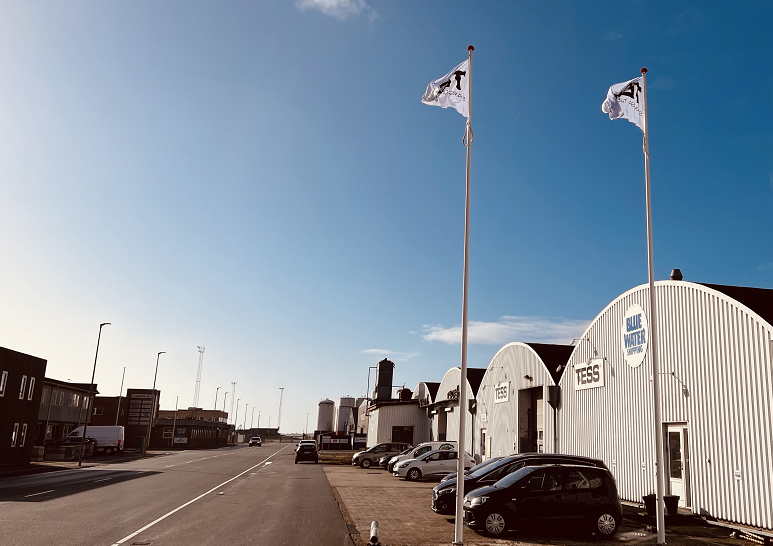 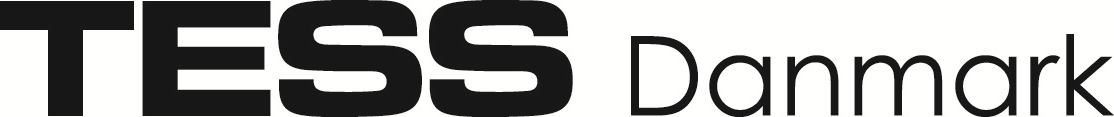 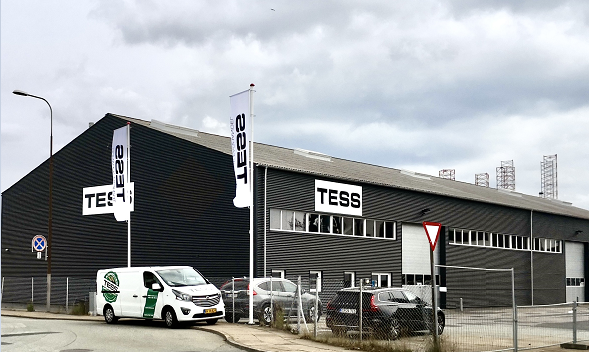 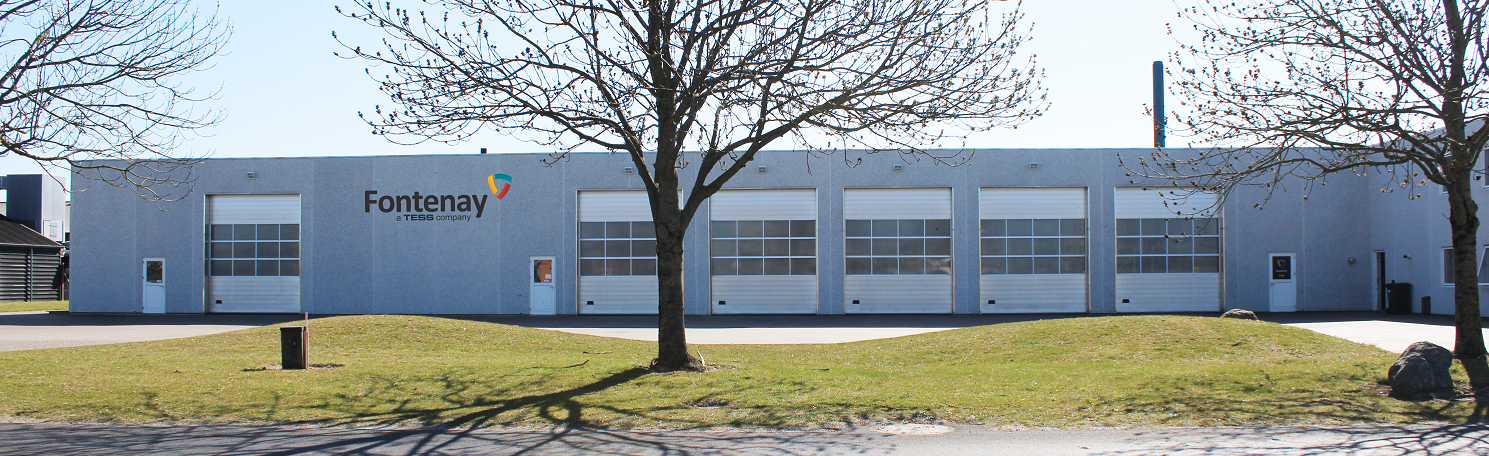 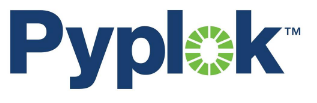 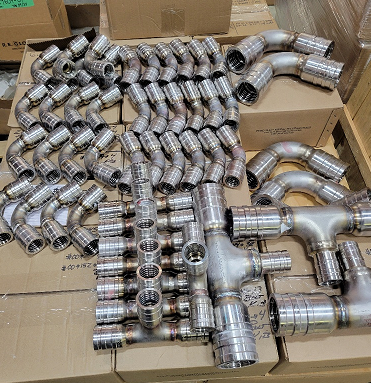 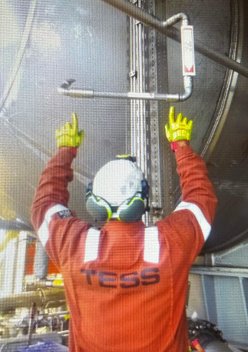 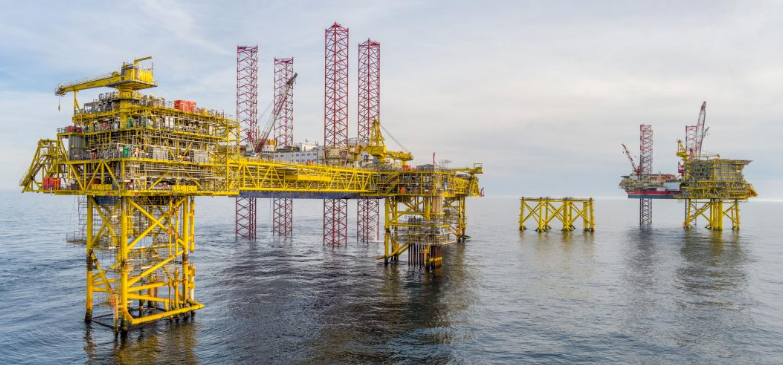 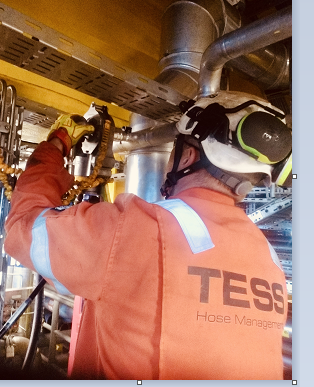 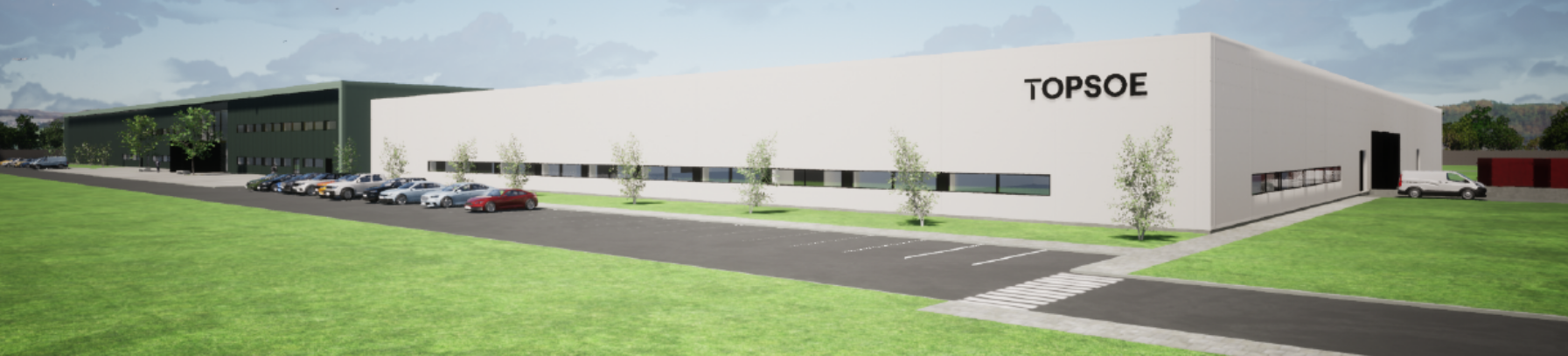 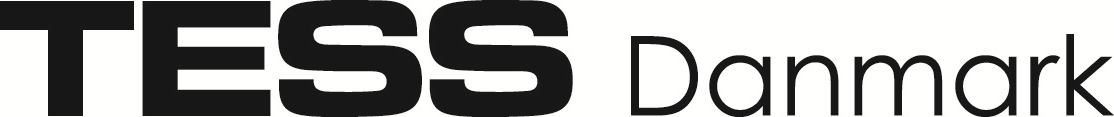 Topsøe Power-to-X
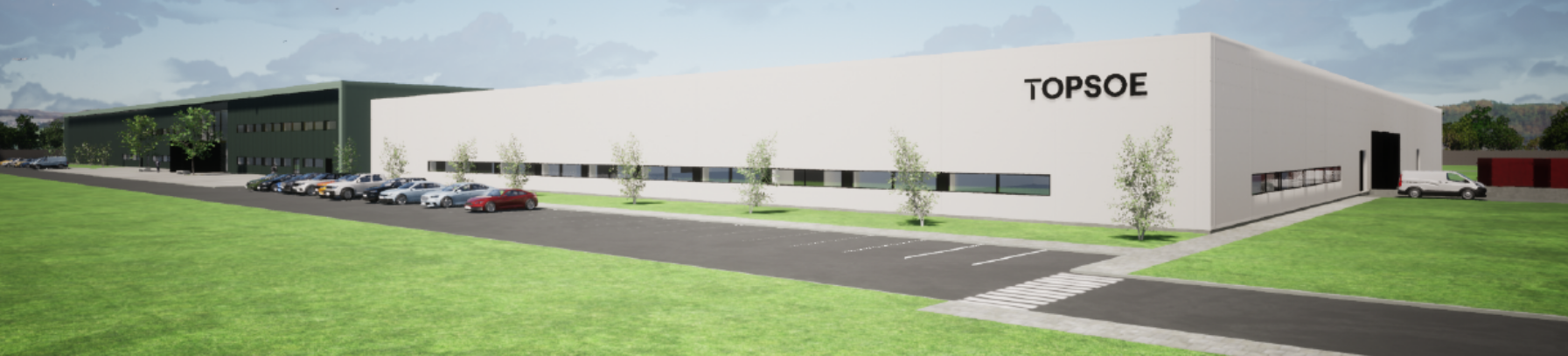 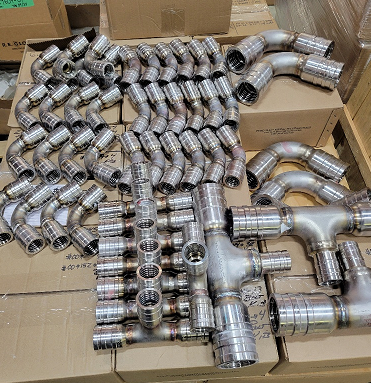 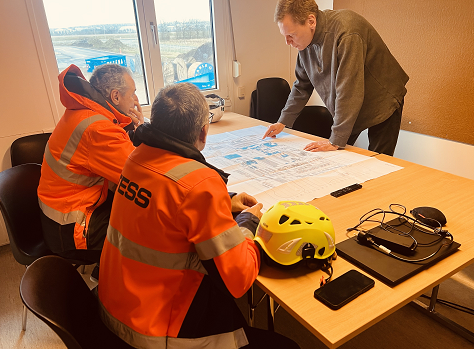 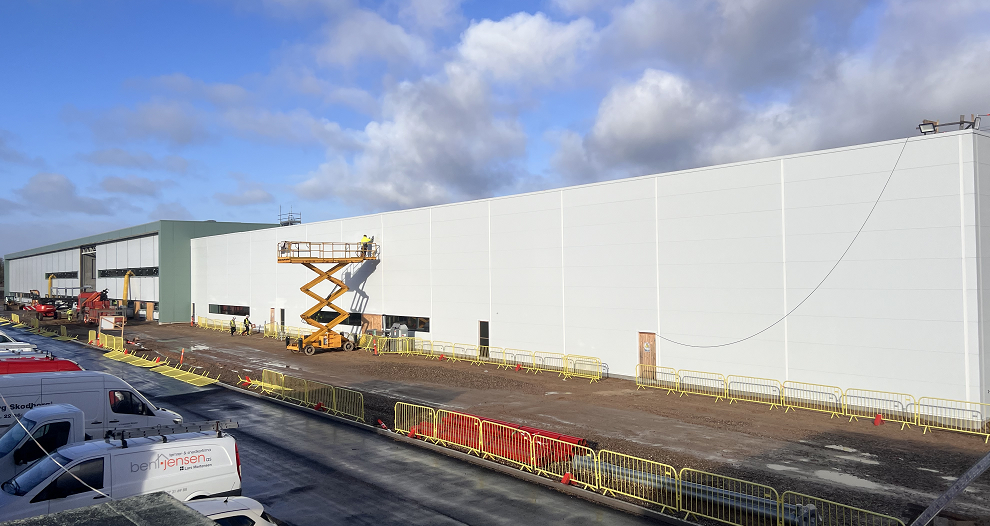 Pyplok fittings and installation

1200 + fittings
Training, rental and installation
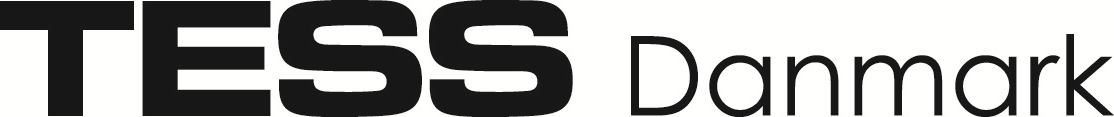 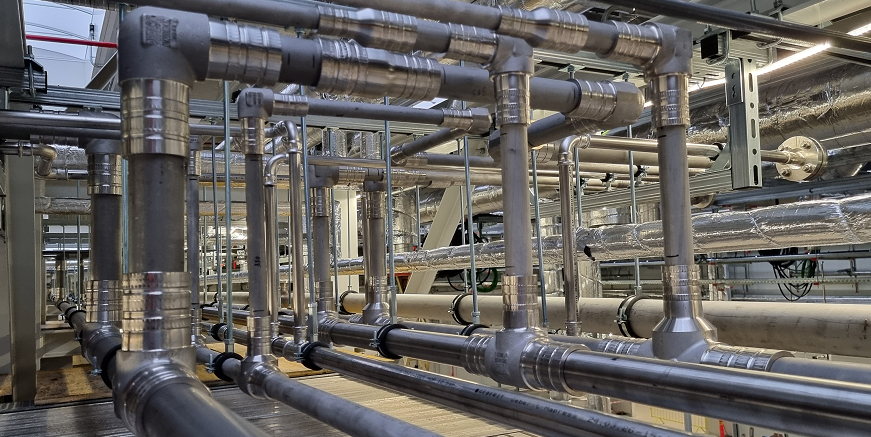 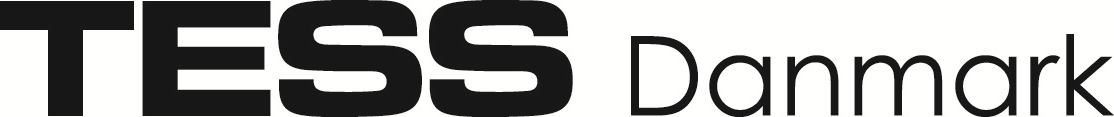 Total
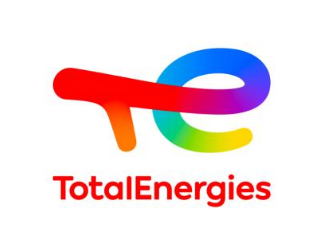 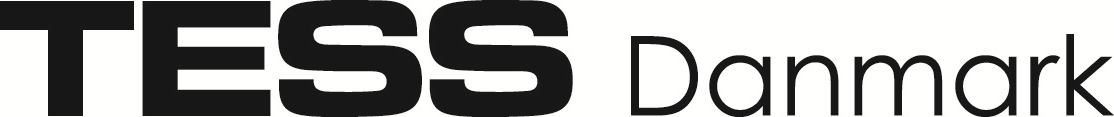 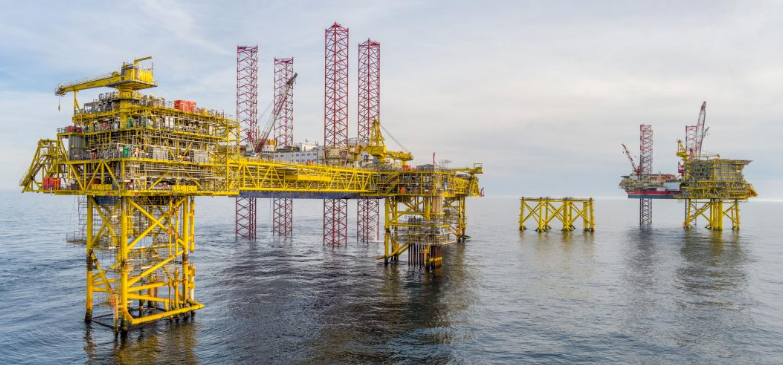 Pyplok fittings and installation
1000 + fittings
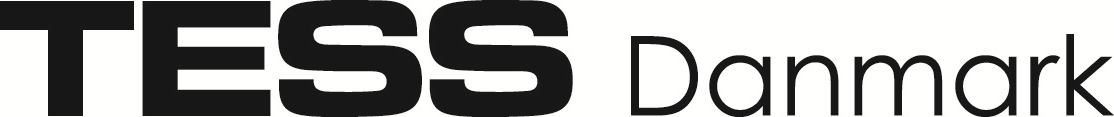 Offshore
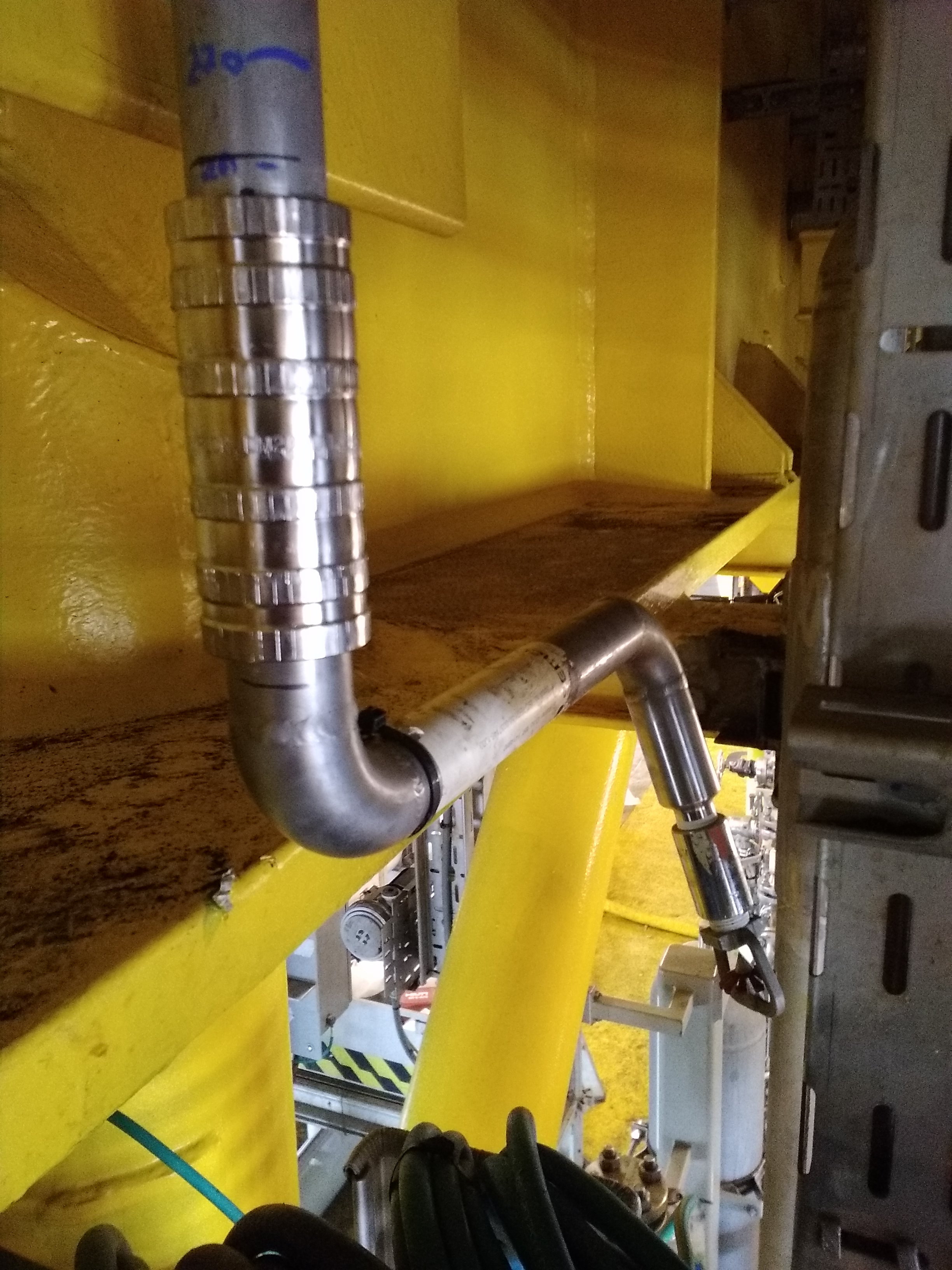 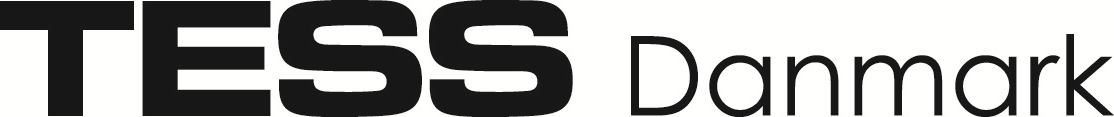 Offshore
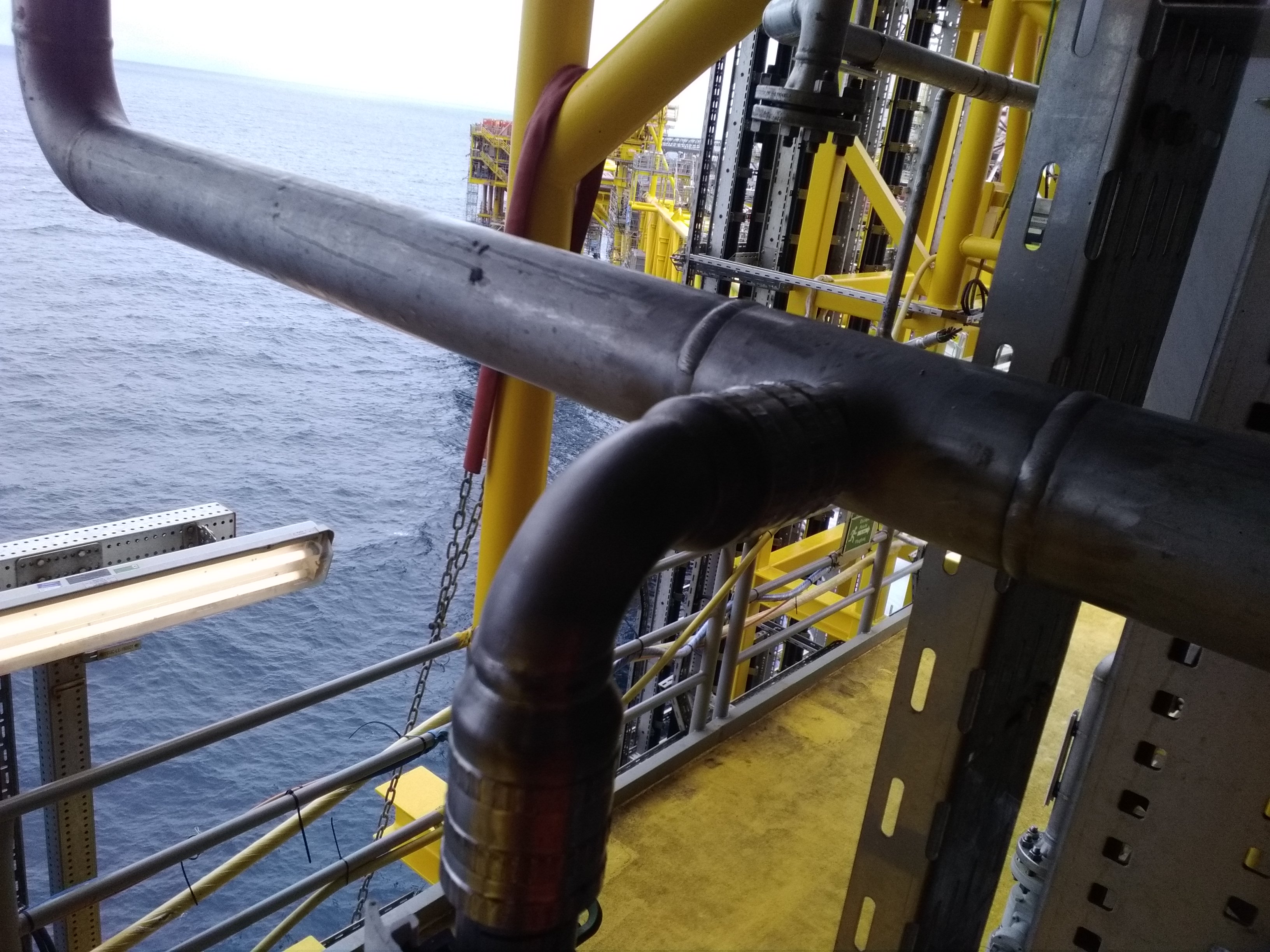 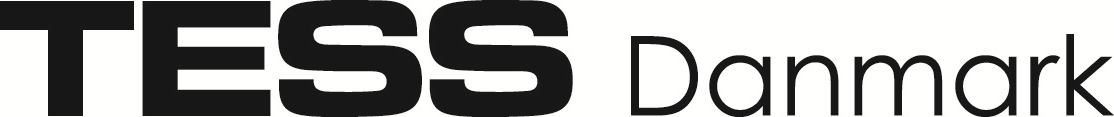 Offshore
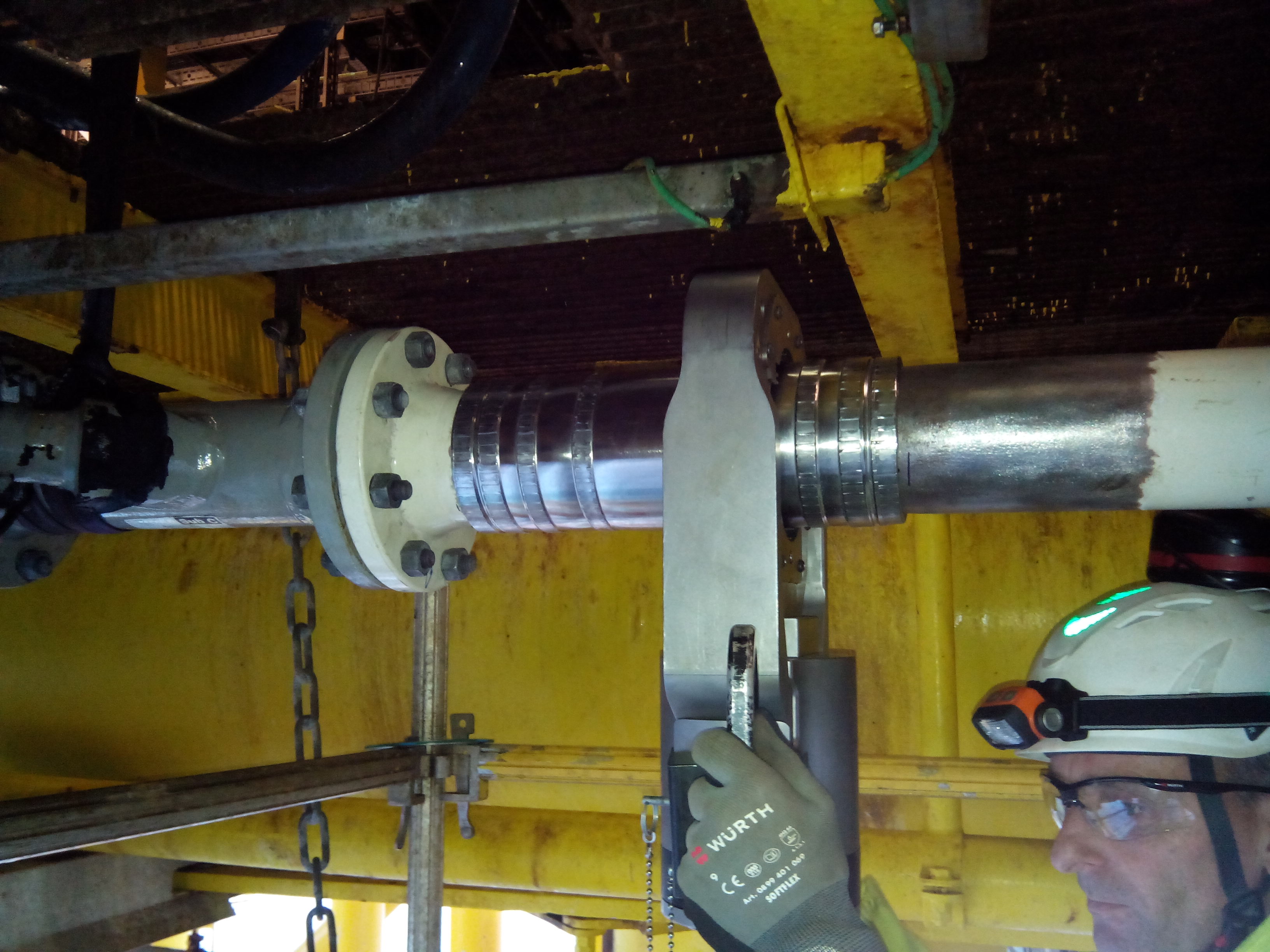 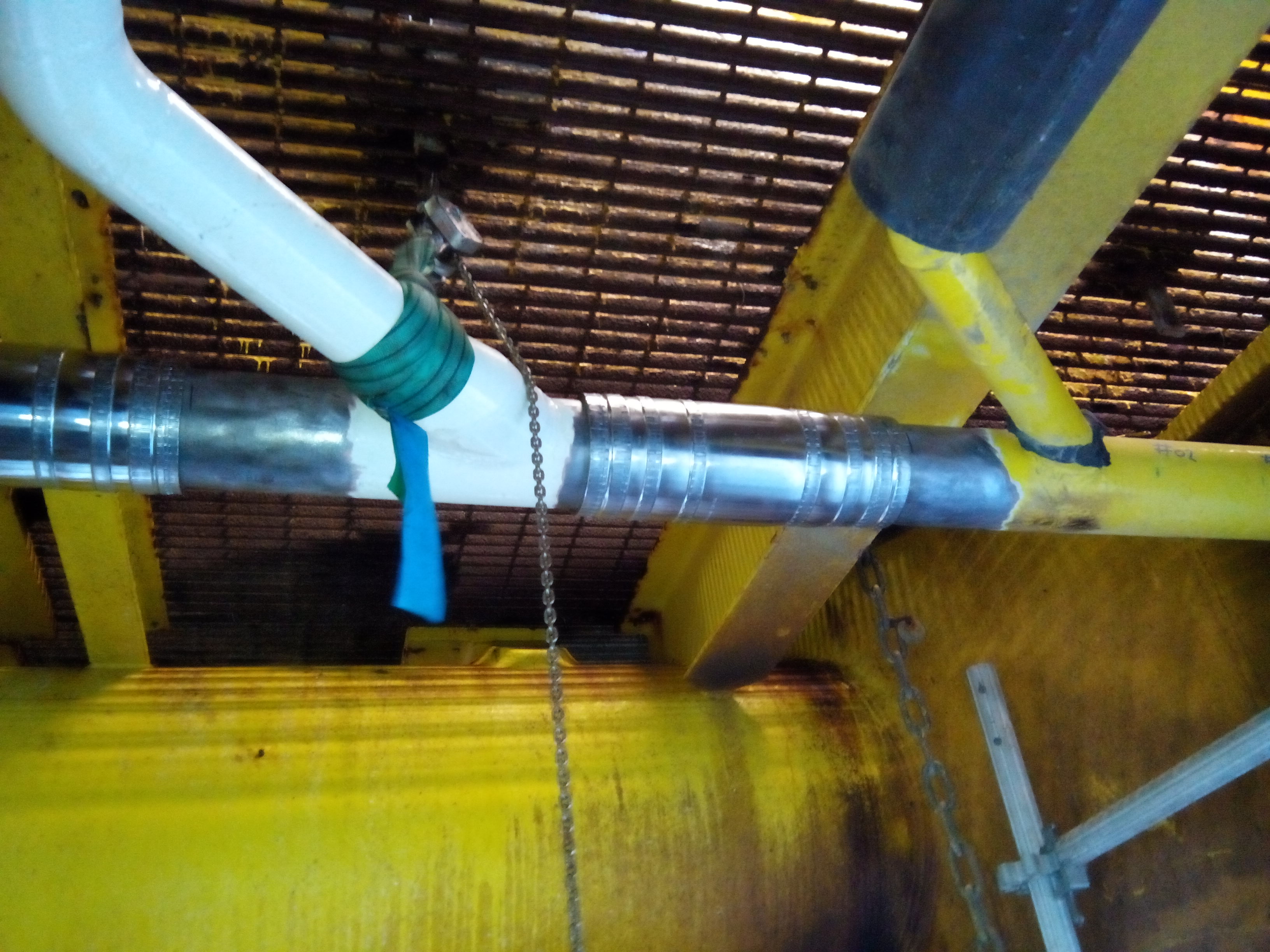 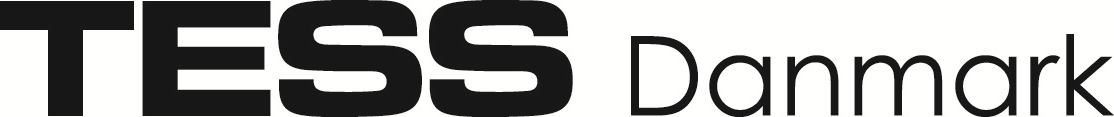 Vessel
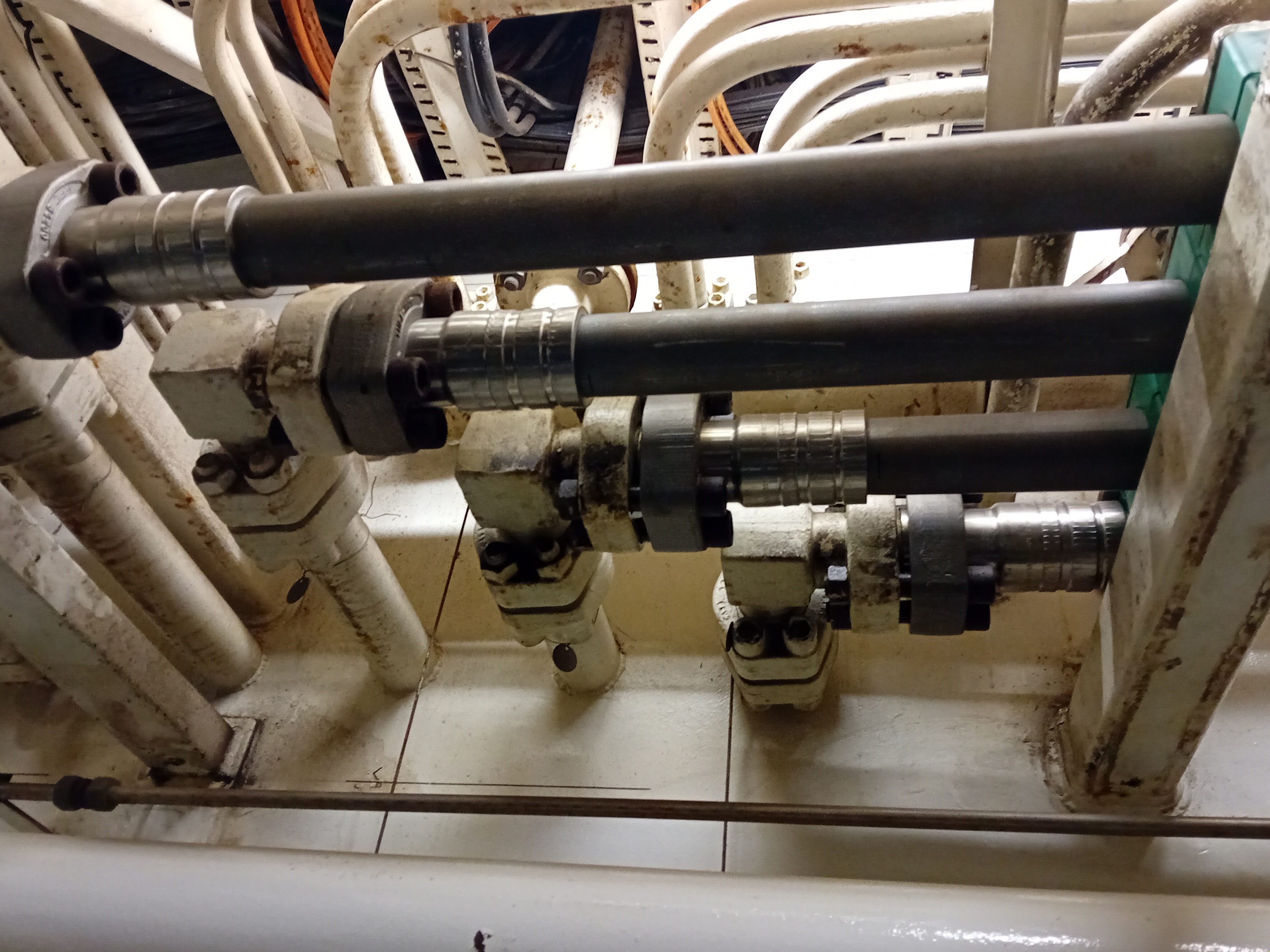 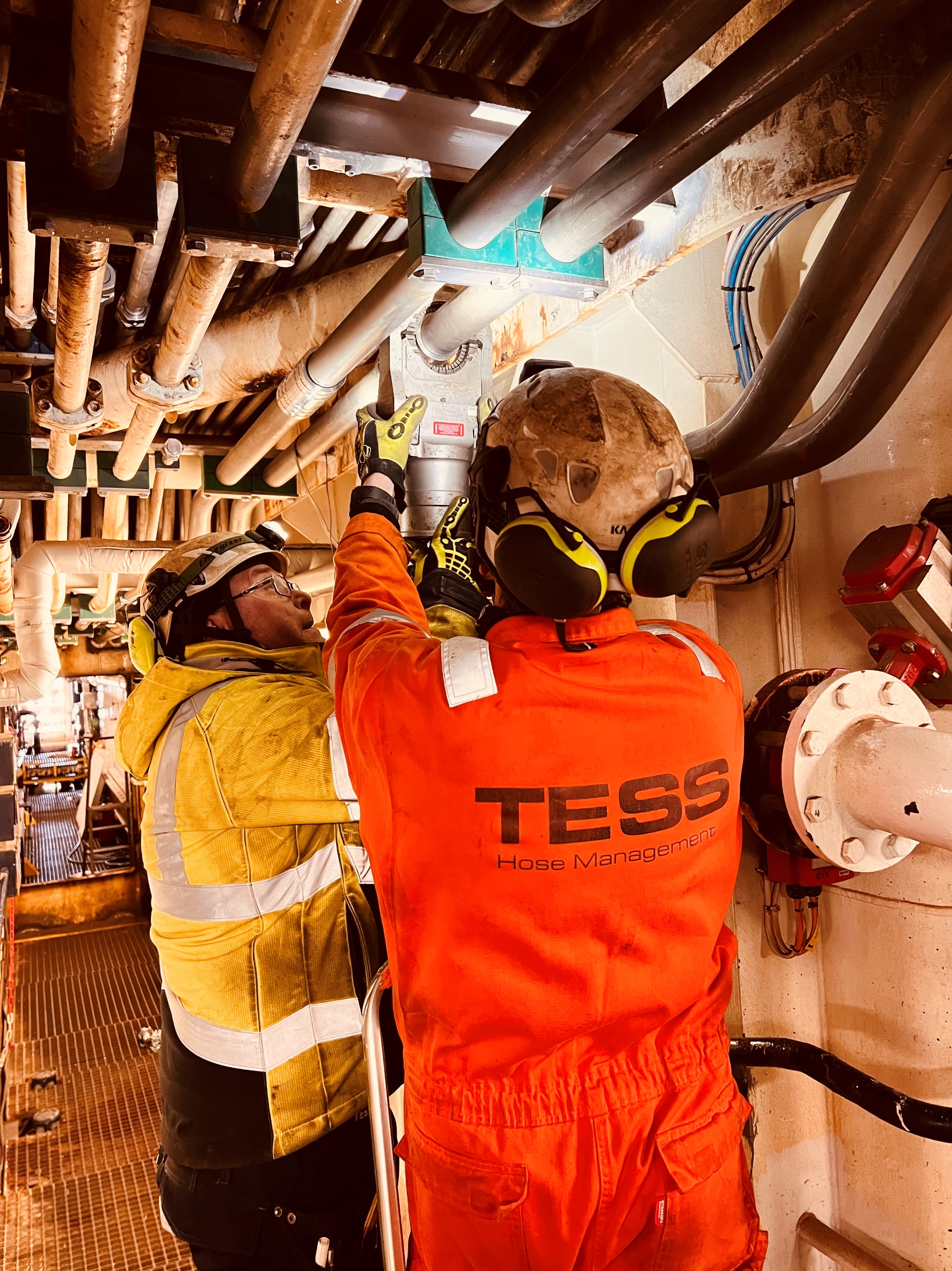 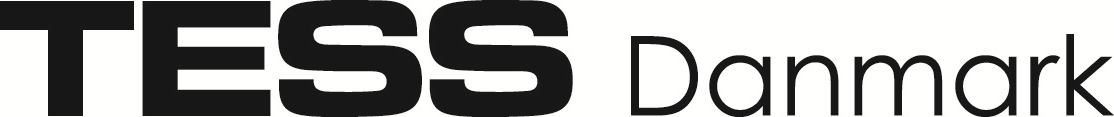 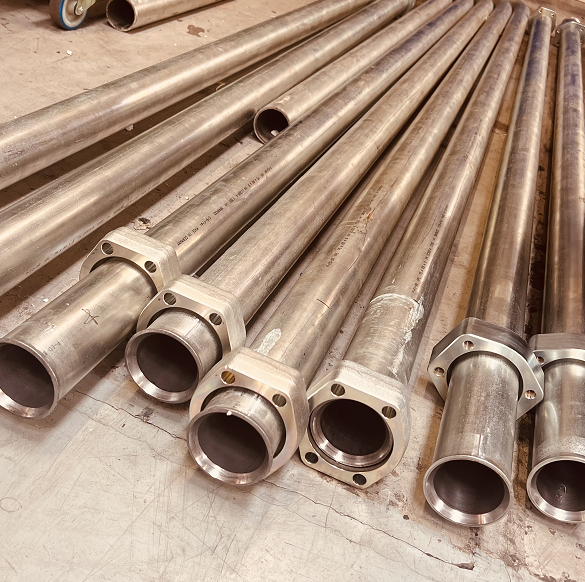 Vessel
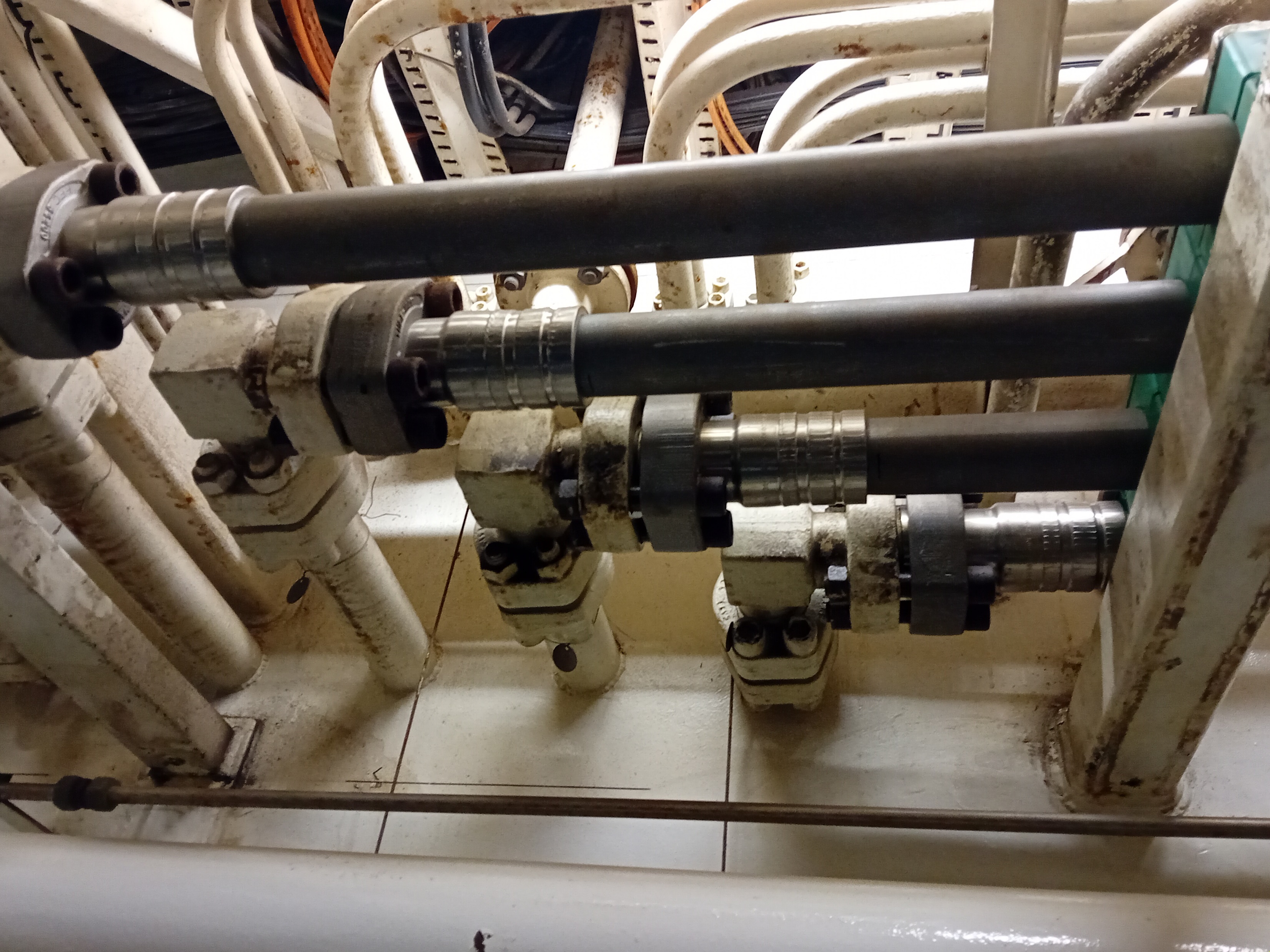 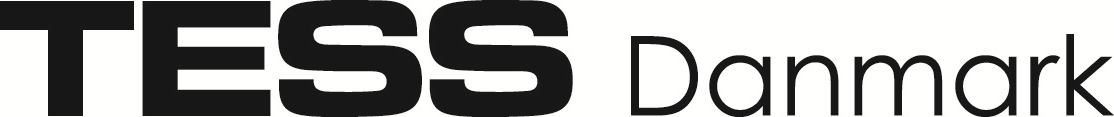